TIẾNG VIỆT 1
Tập 1
Tuần 10
Ôn tập giữa học kì 1
(Đọc hiểu, viết)
Tiếng Việt 1
Ôn tập giữa học kì 1
Tiếng Việt
ÔN TẬP GIỮA HỌC KÌ I
(Đọc hiểu, viết)
Tiếng Việt 1
Ôn tập giữa học kì 1
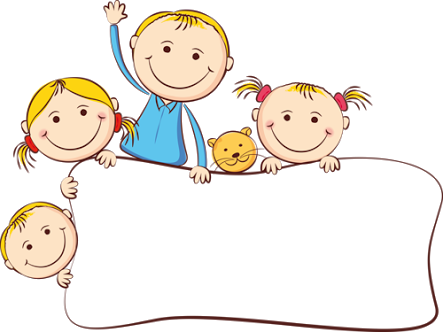 ĐỌC
Tiếng Việt 1
Ôn tập giữa học kì 1
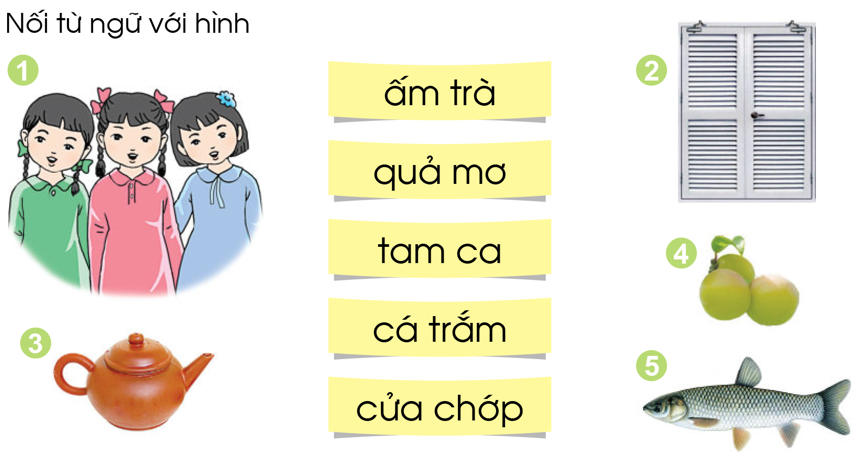 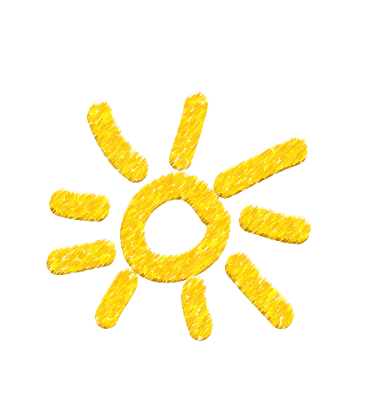 Tiếng Việt 1
Ôn tập giữa học kì 1
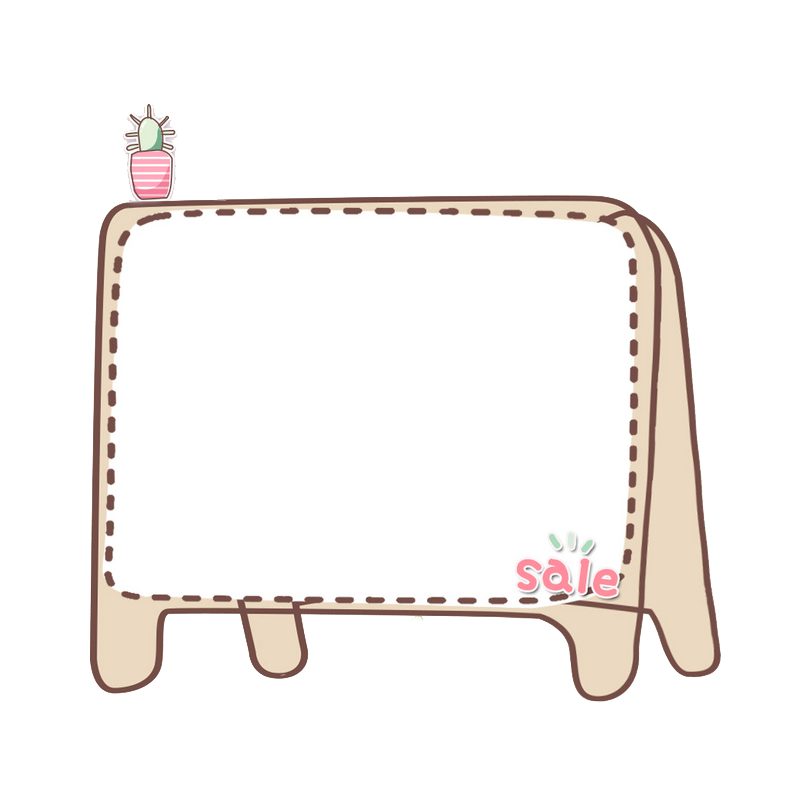 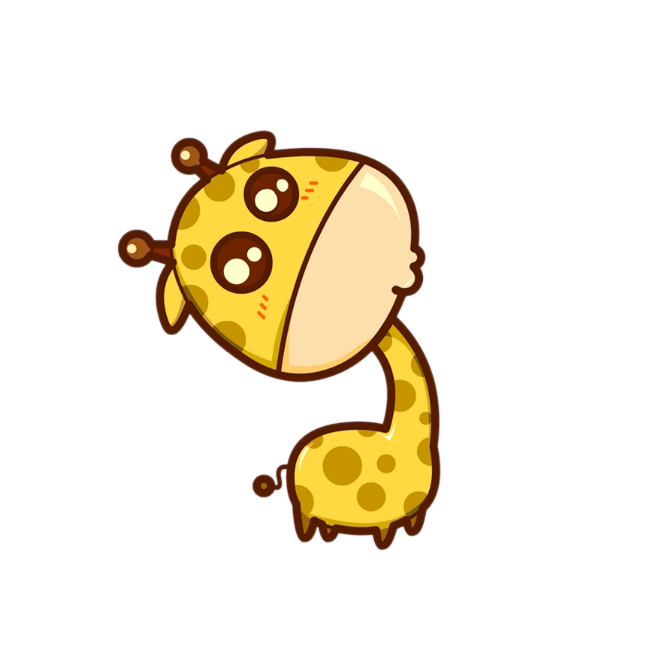 ĐỌC THẦM
Tiếng Việt 1
Ôn tập giữa học kì 1
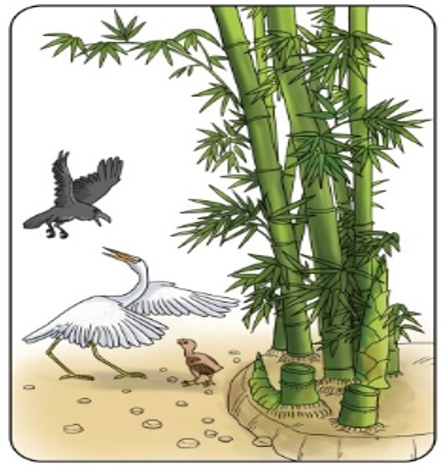 Tiếng Việt 1
Ôn tập giữa học kì 1
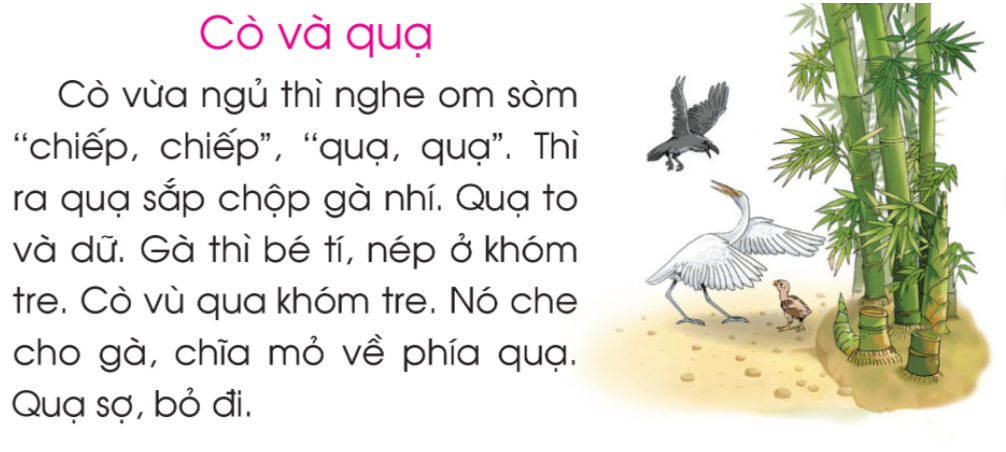 Tiếng Việt 1
Ôn tập giữa học kì 1
? Nối đúng
a) Quạ
1) che cho gà, xua quạ đi.
b) Cò
2) sắp chộp gà nhép.
Tiếng Việt 1
Ôn tập giữa học kì 1
Điền chữ: c hoặc k?
…ửa sổ
……. im
…am
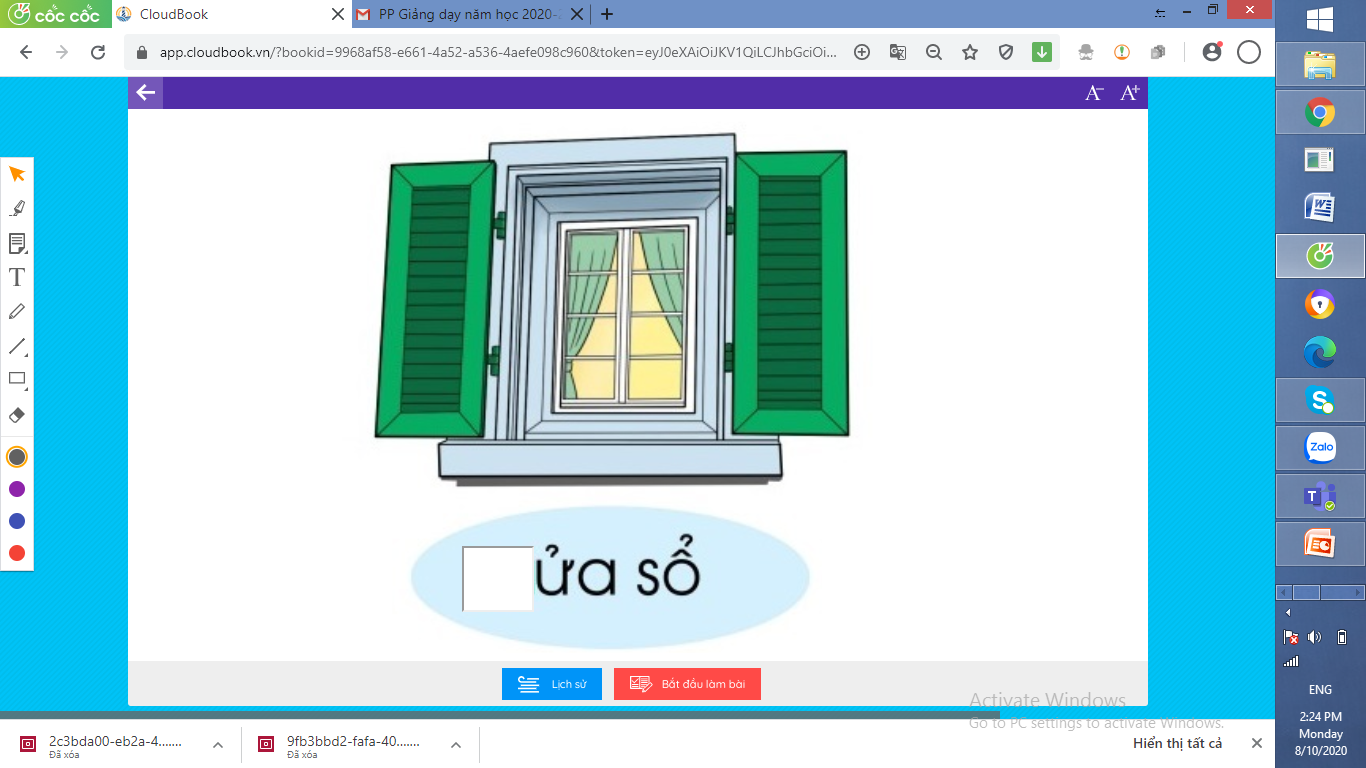 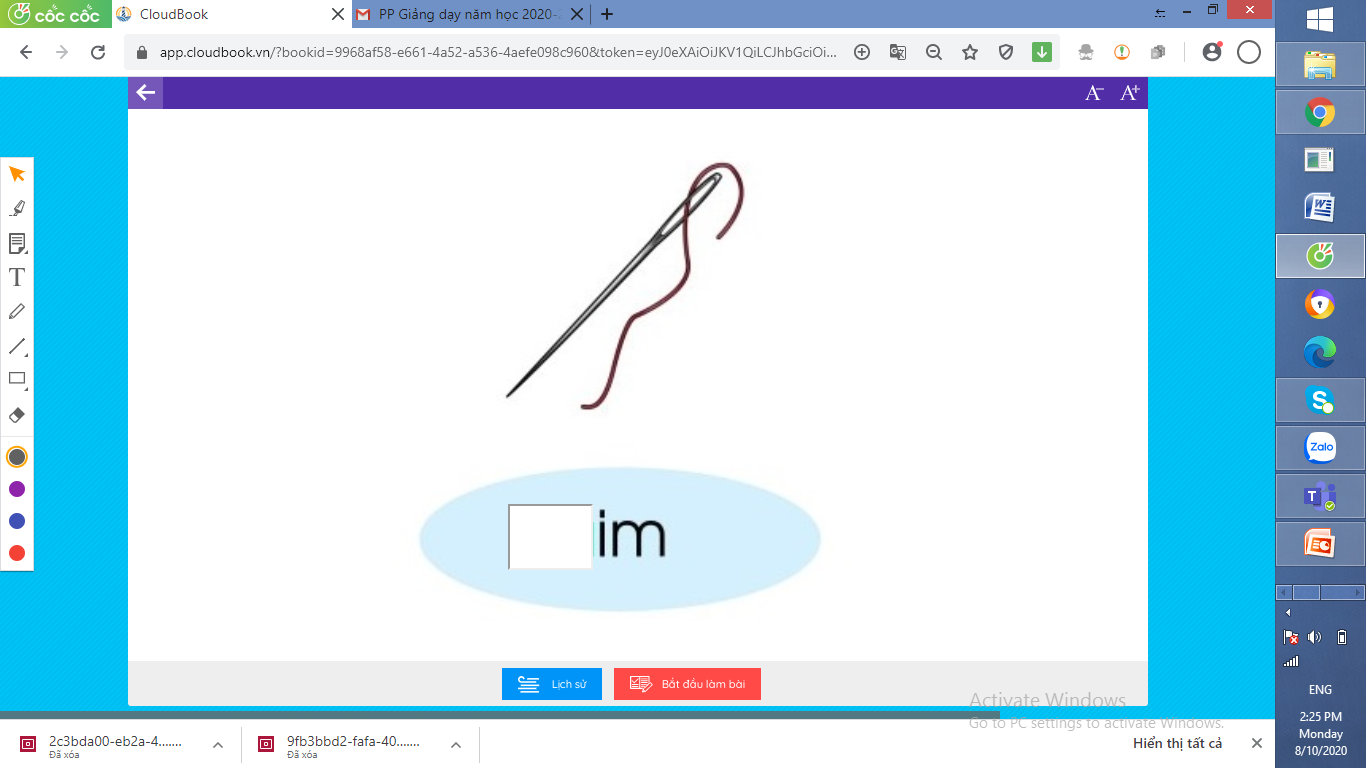 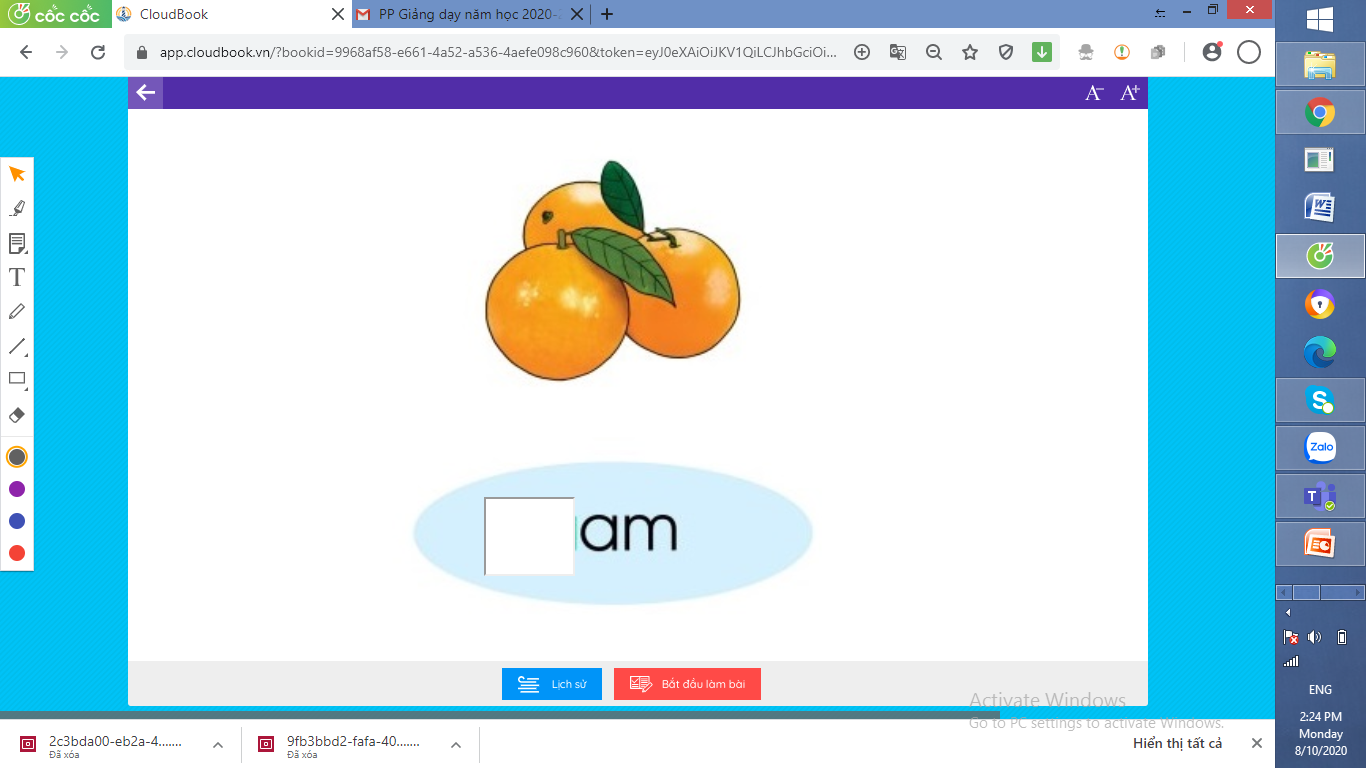 c
k
c
Tiếng Việt 1
Ôn tập giữa học kì 1
GHI NHỚ
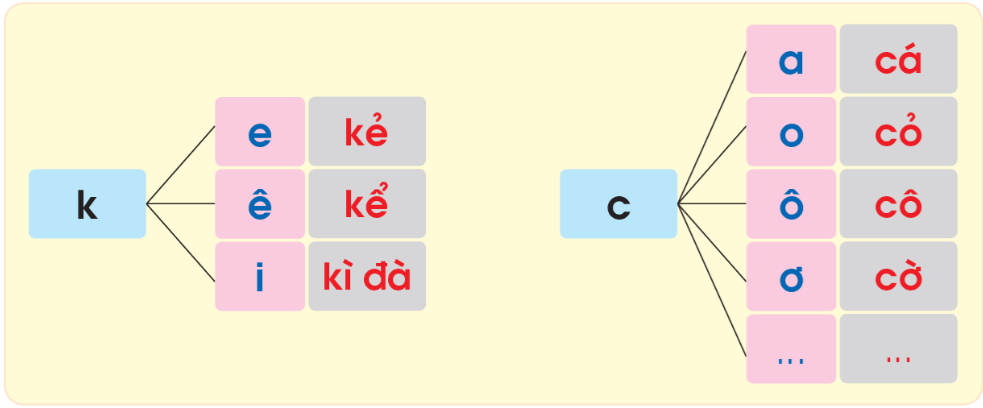 Tiếng Việt 1
Ôn tập giữa học kì 1
Tập chép
Gà nhí nép ở khóm tre.
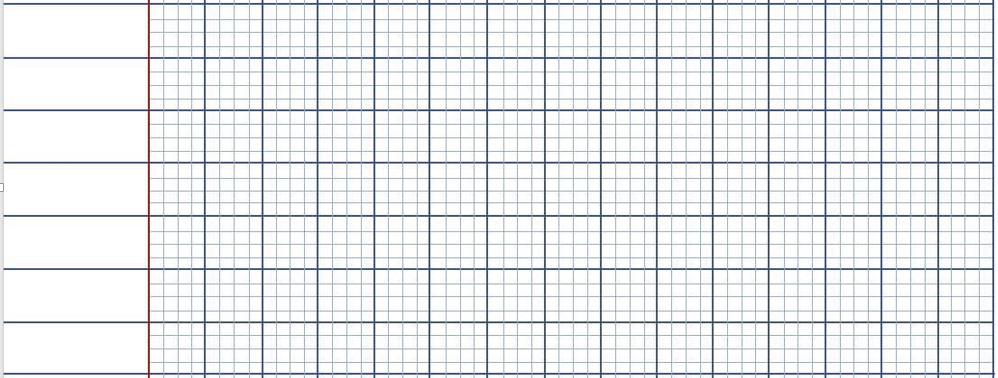 Gà nhí Ζ˛p ở khĪ Λ;.